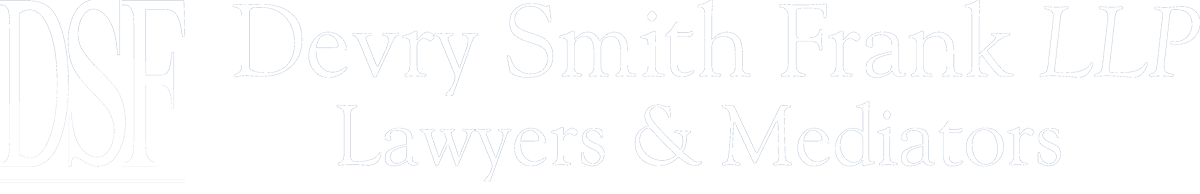 Free HR/Employment Seminar

February 17, 2022
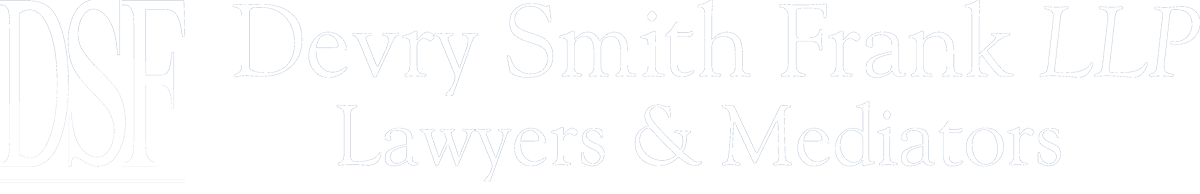 Welcome to DSF’s Free HR/Employment Seminar
February 17, 2022
This program has been approved and qualifies for two (2) hours of substantive CPD hours with the Law Society of Ontario and for two (2) hour of CPD with HRPA. 
The slides will be available after the presentation.
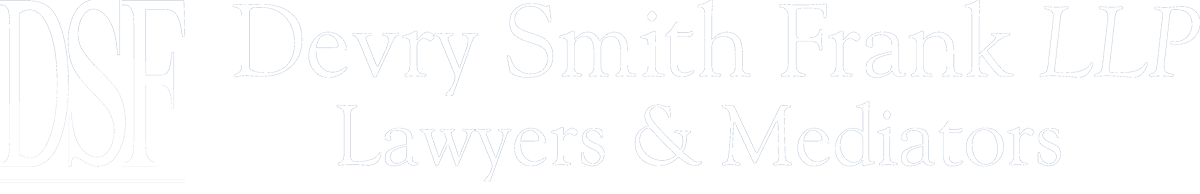 Agenda
Vaccination Policies, Employee Terminations and Eligibility for Employment Insurance
COVID-19 Case Law Update
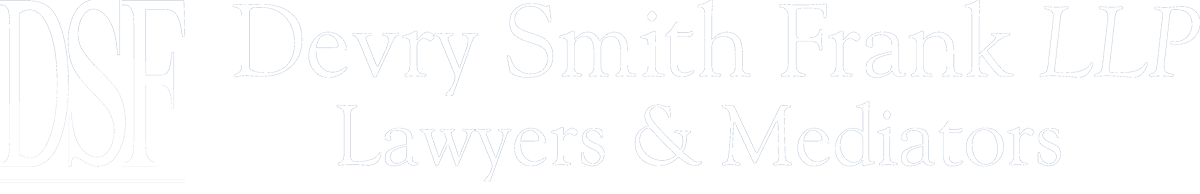 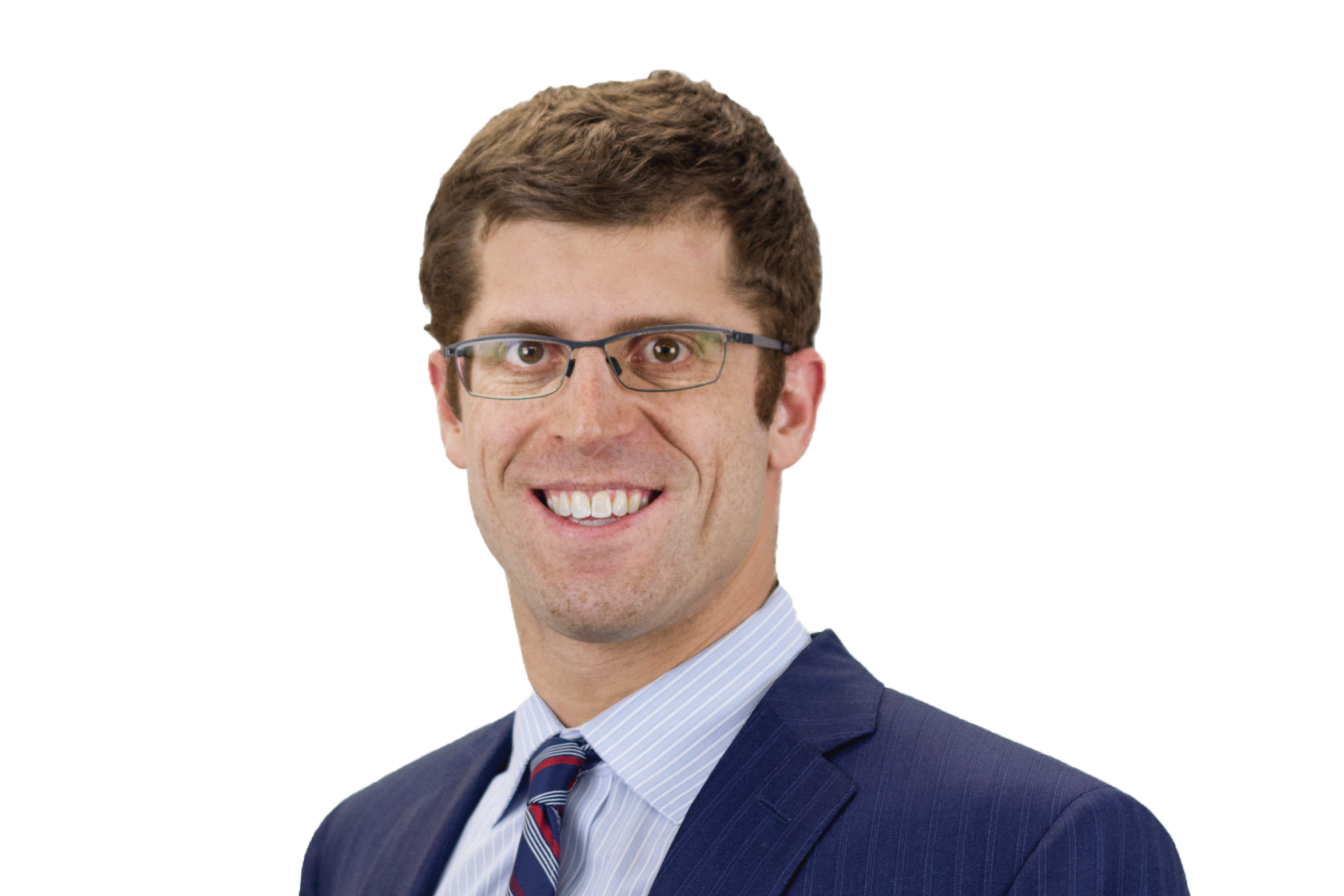 Marty Rabinovitch, B.A.H., LL.B. 
Lawyer
416-446-5826 | marty.rabinovitch@devrylaw.ca
Vaccination Policies
Vaccines help build up and strengthen the immune system, providing protection against disease.
The COVID-19 vaccines that are authorized for use in Canada are proven to be safe and effective.1
Myths and misinformation have been debunked.2
Employers have a statutory duty to protect the health and safety of employees pursuant to the Occupational Health and Safety Act.3
Mandating vaccination as one way to meet this duty.
In implementing policies, consider the unique challenges and circumstances facing your workforce to mitigate legal risk.
1 https://www.canada.ca/en/public-health/services/diseases/coronavirus-disease-covid-19/vaccines.html
2 https://www.un.org/sites/un2.un.org/files/covid19_vaccine_common_myths_and_misconceptions.pdf
3 https://www.ontario.ca/laws/statute/90o01#BK44
Vaccination Policies
Employers may become exposed to legal liability by failing to…
Prevent potential or actual COVID-19 exposures or infections in the workplace. The statutory protection for liability with respect to COVID-19 under Supporting Ontario’s Recovery Act excludes many employers4 (not yet judicially considered).
Accommodate employees who require accommodation under medical or other protected grounds (e.g. disability) as per the Human Rights Code.5
Safeguard personal health information of employees. Privacy obligations of employers.
4 https://www.ontario.ca/laws/statute/20s26
5 https://www.ontario.ca/laws/statute/90h19
Vaccination Policies
Public Advice on COVID-19 Vaccines:
Heath Canada and the National Advisory Committee on Immunization assert that vaccination is “one of the most effective ways to protect our families, communities and ourselves,” and that a complete “mRNA COVID-19 vaccine series” is strongly recommended for everyone who is eligible.
Courts have taken judicial notice of the fact that without exception, all responsible medical authorities recommend vaccination. R v Kongolo (2021 ONSC 6619) & R v Frampton (2021 ONSC 5733)
Some cannot be vaccinated for medical reasons, or may be entitled to a vaccination exemption and accommodation based on other protected grounds pursuant to the Human Rights Code, e.g., disability or religion. Others remain unvaccinated for personal reasons.
Vaccination Policies
“Supporting your employees to get vaccinated is the best way to help protect them from the risks of COVID-19, prevent outbreaks in workplace settings and build confidence for a safer return to work... This is why I’m strongly recommending that local employers establish a workplace vaccination policy to protect workers, their families and our communities.”6
— Dr. Eileen de Villa, Toronto Medical Officer of HealthAugust 20, 2021
Medical officers should be afforded “significant deference.” The Fit Effect v Brant County Board of Health (2021 ONSC 3651)
6 https://www.toronto.ca/news/toronto-medical-officer-of-health-strongly-recommending-toronto-employers-institute-covid-19-vaccination-policy-and-support-workplace-vaccination/
Vaccination Policies
Workplace policies with respect to COVID-19 can place the interests of health and safety on a collision course with the human rights and other interests of employees. 
If employer policies unreasonably infringe upon the rights of employees, they may not be enforceable.
Courts need to draw the line—but have yet to do so.
Labour arbitrations with respect to unionized workplaces may provide some insight with respect to how courts may eventually evaluate the merits and enforceability of employer vaccination policies in all workplaces.
Vaccination Policies
Arbitral awards are highly contextualized; focusing on the detailed, particular circumstances of each case.
Specifics might include the nature of the business, the type of workplace, the kinds of services offered, and the characteristics of the employees, and other specifics about dangers or hazards and how they may interfere with business.
Facts and circumstances are dynamic and subject to change along with the pandemic.
Policies will be likely be enforceable where reasonable in light of all the circumstances:
Prudent, strike the right balance between interests, appropriately mitigate actual risks, and reflect the practical realities of the day.
Custom-tailored to suit the parameters and realities of the workplace, and the work of the employees (i.e., not a policy which is “one size fits all”).
Vaccination Policies
Four types of COVID-19 workplace policies have been considered:
Testing
Restrictions
Vaccination
Disclosing vaccination status.
Vaccination Policies
(1) Testing is generally reasonable:
Prior to availability of a vaccine, a nursing home requiring employees be tested every two weeks was reasonable. The goal of controlling infection in a contained environment where the disease can be deadly for the elderly outweighed the minimal intrusion of a test. Caressant Care Nursing & Retirement Homes v Christian Labour Association of Canada (2020 CanLii 100531)
A food manufacturing facility’s policy requiring all employees be tested every week was reasonable. It was prudent to exercise caution in a facility subject to regulations for food safety. Unilever Canada Inc v UFCW Local 175 (April 24, 2021 – Arbitration Decision)
Vaccination Policies
(1) Testing is generally reasonable:
A construction contractor requiring all employees to be tested twice per week to be permitted to enter the work site was reasonable. This industry is an essential service, placing workers at higher risk. Further, the risk is increased as workers routinely move between job sites and employers. Ellisdon Construction Ltd v LiUNA Local 183 (2021 CanLII 50159)
A public energy enterprise requiring all unvaccinated employees to be tested twice per week was reasonable. In this case, it was decided that a minimally intrusive test paled in comparison to the fact that tens of thousands of lives have been lost in Canada. Ontario Power Generation v The Power Workers Union (November 8, 2021 – Arbitration Decision)
Vaccination Policies
(2) Restrictions are generally reasonable:
Even where physical fitness is a required aspect of the employee’s position, restricting access to the employer’s gyms and fitness facilities only to vaccinated employees was reasonable. Gyms are high risk areas for transmission by their nature and vaccination is required for the same reason that Ontario requires patrons of public gyms to be vaccinated.Ontario Power Generation v The Power Workers Union
Vaccination Policies
(3) Vaccination depends on the circumstances:
By law, employers must accommodate employees who cannot be vaccinated for medical reasons, or under protected grounds, unless it would significantly interfere with health and safety and amount to undue hardship for the employer.
According to the Ontario Human Rights Commission, “a person who chooses not to be vaccinated based on personal preference does not have the right to accommodation under the Code.”7
7 https://www.ohrc.on.ca/en/news_centre/ohrc-policy-statement-covid-19-vaccine-mandates-and-proof-vaccine-certificates
Vaccination Policies
(3) Vaccination depends on the circumstances:
Mandating vaccination is likely reasonable where risks are high and vulnerable populations require protection.
Mandating vaccination is likely reasonable where necessary to comply with an existing contractual relationship (e.g., employment agreement,  collective agreement, or lease).
In contrast, mandating vaccination may be unreasonable where practical alternatives exist; e.g., working remotely, working outside only, physical distancing, masking, screening, or testing.
Vaccination Policies
(3) Vaccination depends on the circumstances:
An employer requiring all employees to be fully vaccinated or be subject to discipline including termination was unreasonable. The “vast majority” of employee work could be effectively conducted remotely, and this was an acceptable alternative. Electrical Safety Authority v Power Workers’ Union
The decision was careful to note that this was not “vindication” for those who choose to remain unvaccinated. In particular, “those who continue to refuse to be vaccinated are not just endangering their health but may also placing their employment in jeopardy.”
The decision acknowledged that there may be circumstances where requiring all employees to be fully vaccinated would be reasonable.
Vaccination Policies
(3) Vaccination depends on the circumstances:
An employer, an agricultural supplier, requiring all employees to be fully vaccinated or be subject to discipline including termination was reasonable. The policy was necessary to prevent material interference with business and to comply with the terms of its lease from a federal port authority. Bunge Hamilton Canada v UFCW Local 175 (December 13, 2021 – Arbitration Decision)
An employer, a security company, requiring all employees to be fully vaccinated or be terminated was reasonable. Conveniently, an article in the collective agreement mandated employees agree to vaccinations if required to attend at a particular job siteUFCW Local 333 v Paragon Protection Ltd (November 9, 2021 - Arbitration Decision)
Vaccination Policies
(3) Vaccination depends on the circumstances:
An employer, a hydro service provider, requiring all employees to be fully vaccinated or be required to attend an educational program, placed on unpaid leave was reasonable, but only for employees who worked exclusively neither from home nor outdoors. The employer is an essential service provider (electricity) and it must be assured that its employees are capable of providing that service. The policy was unreasonable for employees who worked exclusively from home or exclusively outdoors.Power Workers Union v Elexicon Energy Inc (2022 CanLII 7228)
Vaccination Policies
(4) Disclosing vaccination status may be reasonable:
Requiring an employee to disclose medical information “must be reasonably necessary and involve a proportionate response to a real and demonstrated risk or business need.”Electrical Safety Authority v Power Workers’ Union
Disclosure of vaccination status would be a minimal intrusion into the employee’s right to privacy and is considerably outweighed by “enormous public health and safety interests.”Bunge Hamilton Canada v UFCW Local 175
Vaccination Policies
(4) Disclosing vaccination status may be reasonable:
An employee working at Scotiabank Arena was placed on unpaid leave for failing to disclose his vaccination status. The union did not dispute the vaccination mandate, but contended that vaccination status is private. It was decided that opposing disclosure of vaccination status is akin to opposing the vaccine mandate. The policy was found to be reasonable and the unpaid leave was appropriate.Teamsters Local Union 847 v Maple Leaf Sports and Entertainment (MLSE) (January 12, 2022 – Arbitration Decision)
When personal health information, such as vaccination status, is disclosed, privacy concerns must be addressed. Employers must keep the information confidential, safe, and secure.
Vaccination Policies
The stated purpose of a policy may affect its enforceability.
An employer may enact a policy with respect to COVID-19 for a variety of purposes; e.g., improve health and safety, promote vaccine safety education, improve workplace attendance, or stop the spread of COVID-19. 
If the purpose of an employer’s mandatory vaccination policy is to reduce the spread of COVID-19, then it could be argued that the policy is unreasonable in light of Omicron; a far more transmissible variant which can spread to vaccinated individuals.
The vaccine isn’t providing significant benefit at two doses against the risk of transmission, as compared to someone unvaccinated … We have to reassess the value of the [vaccine passport system] in the coming weeks and months.8 — Dr. Kieran Moore, Ontario Chief Medical Officer of Health | February 3, 2022
8 https://toronto.ctvnews.ca/ontario-needs-to-reassess-the-value-of-covid-19-vaccine-passport-system-top-doctor-says-1.5765973
Vaccination Policies
It is expected that vaccines will remain effective in preventing severe illness, hospitalizations, and death from COVID-19.
A policy which is focused on reducing harms may be more reasonable than a policy focused on preventing the spread.
But employers should be cautious and guard against the unknown anyway, even in light of Omicron…
Vaccination Policies
The Union’s argument that there is no evidence vaccinations will be more effective in preventing the spread of Omicron, even in conjunction with testing, masking, and distancing, than those measures alone without vaccination, is inconsistent on these facts with the precautionary principle which justifies that action be taken to protect employees where health and safety are threatened “even if it cannot be established with scientific certainty that there is a cause and effect relationship between the activity and the harm. The entire point is to take precautions against the as yet unknown.”
Power Workers Union v Elexicon Energy Incciting Ontario Nurses Association v Eatonville/Henley Place
Employee Terminations
Termination reasonable for violating COVID-19 policy:
An employer terminated an employee for failing to self-isolate pending the result of a COVID-19 test, in violation of the employer’s policy. This termination was reasonable; the employee put countless others at risk of illness or death.Garda Security Screening Inc v IAM, District 140 (2020 – Arbitration Decision)
An employer terminated an employee for providing false answers in response to a COVID-19 screening questionnaire; i.e., he failed to disclose recent symptoms. This termination was reasonable; the employee “could not be trusted to avoid engaging in unsafe conduct in the future.”LiUNA OPDC v Aecon Industrial (2020 CanLII 91950)
Employee Terminations (or Suspensions)
Lengthy suspensions may be reasonable for irresponsible behaviour in the context of the COVID-19 pandemic:
An employer suspended an employee for threatening to give his supervisor COVID-19 by removing his face mask and pretending to spit in his direction. Although the circumstances were serious, the employee had no previous disciplinary history in his four decades of service. A three-month suspension was reduced to two months.Ryam Inc Forest Products Group Chapleau Sawmill v USW Local 1-2010 (2021 CanLII 61491 – Arbitration Decision)
Eligibility for Employment Insurance
How the ROE is completed will affect the employee’s eligibility for employment insurance (EI).
How to complete a Record of Employment (ROE) where an employee does not comply with a mandatory vaccination policy:9
Where an employee chooses not to return, use: code E (quit) or code N (leave of absence).
Where the employer suspends or terminates the employee, use: code M (dismissal or suspension).
Where these codes are used, the employer may be contacted to determine:
if the mandatory vaccination policy was clearly communicated to all employees,
if the employees were informed that termination was a possible penalty for noncompliance,
if the application of the policy to the employee was reasonable, and
if there were any applicable exemptions.
9 https://www.canada.ca/en/employment-social-development/programs/ei/ei-list/ei-roe/notice-covid-19.html
Further Reading 
Caselaw Update: Reasonableness and Enforceability of Mandatory COVID-19 Vaccination Policies in the Workplace
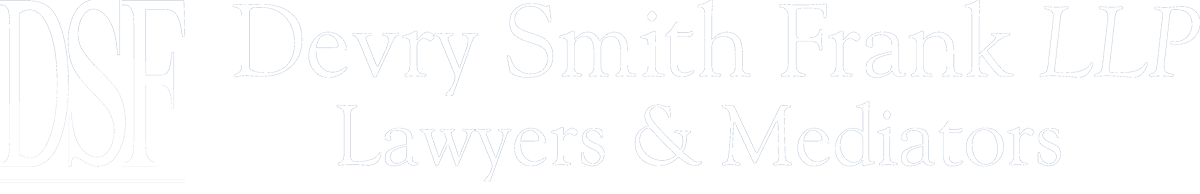 Thank you.

devrylaw.ca
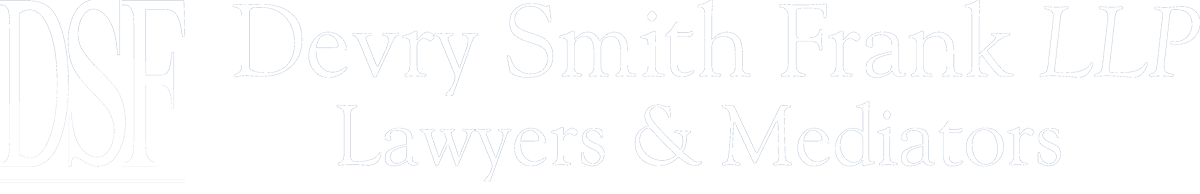 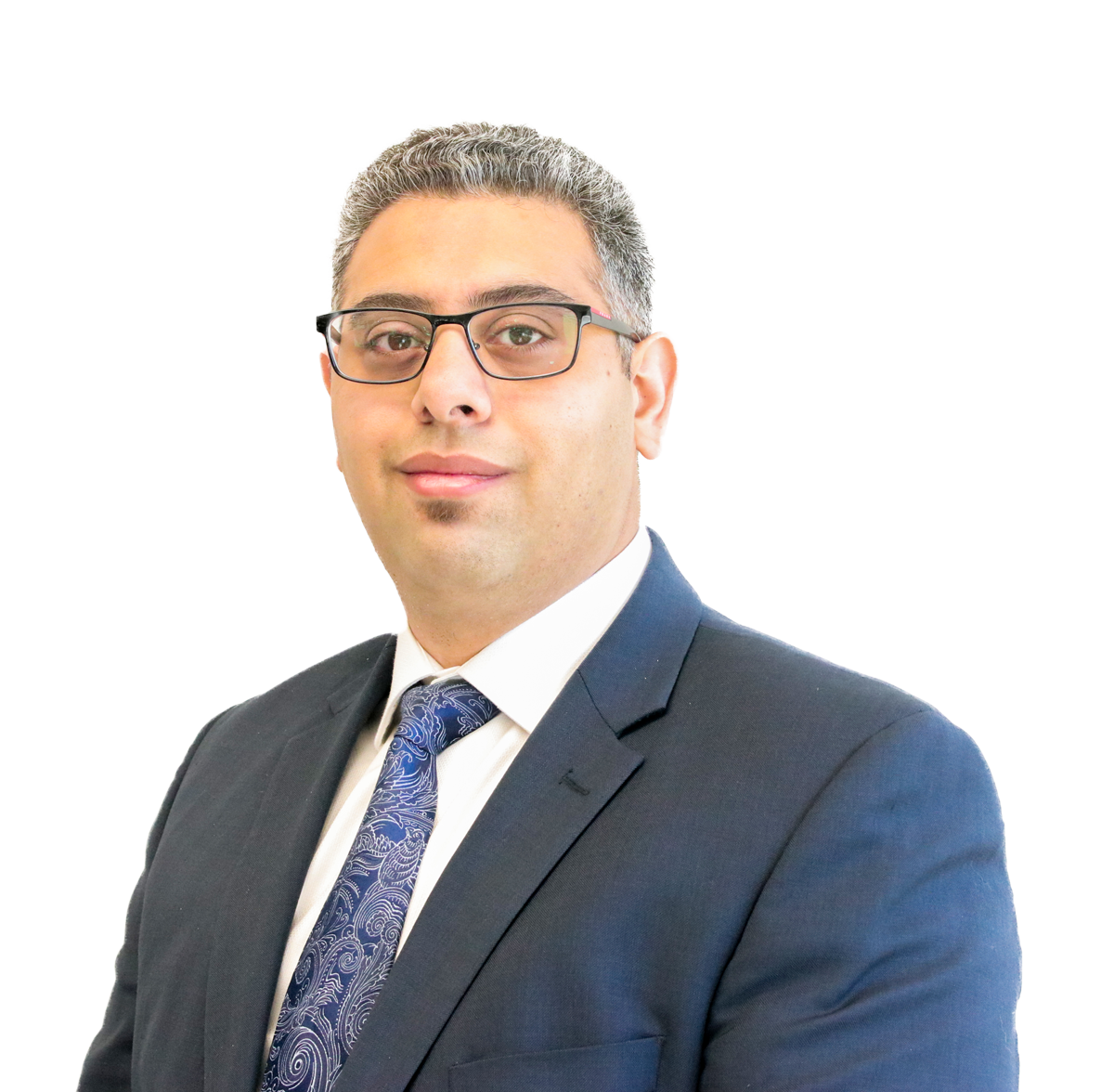 Timothy Gindi, J.D. 
Lawyer
416-446-3340 | timothy.gindi@devrylaw.ca
Classification of Gig Economy Workers
Employee, Dependent Contractor, Independent Contractor
Classes of workers
Under the current state of the Law workers fall into one of three types of categories:
Employees
Independent Contractors
Dependent Contractors
Employees
Employees are the traditional relationships that many of us are accustomed to.
Taxes are withdrawn and remitted to the CRA by the employer;
The Employment Standards Act (“ESA”) governs the relationship between the Employee and the Employer;
Vacation pay is mandatory as per S. 33 of the ESA;
Statutory Holiday pay is mandatory as per S. 24 of the ESA;
There are minimum “pay in lieu of notice” requirements to be paid to an Employee on termination, assuming that termination is not for “wilful misconduct, disobedience or wilful neglect that is not trivial and has not been condoned by the employer” 
An employer may be required to pay a further amount of “pay in lieu of notice” based on the common law;
Some employers may be required to pay “severance pay” on top of pay in lieu of notice on termination
This is not an exhaustive list
https://www.canada.ca/en/public-health/services/diseases/coronavirus-disease-covid-19/vaccines.html
Independent Contractors
In contrast to Employees, Independent Contractors have a different relationship with those who pay them.
They normally submit an invoice to the entity engaging them and are generally required to remit their own taxes to the CRA;
They do not have an entitlement to vacation pay or statutory holiday pay;
They are not covered under the ESA, and are therefore generally not entitled to protections that the ESA provides; and
There is no obligatory pay in lieu of notice on termination, unless the contract provides otherwise
Dependent Contractors
The law regarding Dependent Contractors is still developing. If someone is a Dependent Contractor there will undoubtedly features of an independent contractor relationship. 
Like Independent Contractors - the worker is paid through an invoice which they submit, and they are required to remit their own taxes;
A unique feature of the Dependent Contractor relationship is that the worker works exclusively, or nearly exclusively, for one entity. This means that they derive substantially more than 50% of their work from the one entity. (Thurston v. Ontario (Children’s Lawyer) 2019 ONCA 640 at para 30)
Like Employees however, Dependent Contractors are entitled to “some” reasonable common law notice on termination.
3 classes of workers – but how do we determine which one applies?
Now that we have covered the different classes of workers, how do we determine which classification is correct?
This is a complicated process, and it involves reviewing the facts of each case carefully. Every case that differentiates between the classes of employees will depend highly on the facts. 
Lets now go through the analysis.
Analysis of Class of worker – step 1
The First Step in the analysis of the class of worker involves differentiating between an Employee and a Contractor.
Whether a person is an Employee or a Contractor will depend on several factors.
The Factors are:
The extent to which the activities of the worker were controlled by the other contracting party;
Whether the worker provided his or her own tools or equipment;
Whether the worker hired his or her own helpers;
The extent to which the worker assumed financial risk;
The extent to which the worker had invested capital in the enterprise;
The extent to which the worker had management responsibilities; and 
Whether the worker had an opportunity for profit in the performance of his or her tasks.
Analysis of Class of worker – step 1
Ultimately, the Court of Appeal has said that the heart of the matter is “whose business is being operated?” (Braiden v. La-Z-Boy Canada Limited 2008 ONCA 464 at para 34)
Courts have said that this is not necessarily exhaustive, nor is the only necessary test, however the Ontario Court of Appeal has traditionally used these factors to differentiate between an employee and a contractor. (Cormier v. 1772887 Ontario Limited c.o.b. as St. Joseph Communications, 2019 ONSC 587)
What the parties may choose to call their relationship is relevant but not determinative, and the court will determine the nature of the relationship based on the conduct of the parties
It’s important to note here that despite the fact that people agree to all sorts of arrangements, it does not mean that the classification of whether they are an employee or a contractor is correct at law.
Analysis of Class of worker – step 2
If the worker is found to be an employee – then the analysis ends. However, if the Court determines that the worker is a contractor, a further step is required. 
The Court will then turn to whether the worker is an Independent or a Dependent Contractor.
The Court will look to 3 factors to determine if the worker is a “Dependent” or “Independent” Contractor;
Analysis of Class of worker – step 2
(1) the extent to which the worker was economically dependent on the particular working relationship; 
(2) the permanency of the working relationship; 
(3) the exclusivity or high level of exclusivity of the worker’s relationship with the enterprise   The Full history of the relationship is vital (Kennan v. Canac Kitchens 2016 ONCA 79 at para 25)
The more permanent and exclusive the Contractor relationship, then the less it resembles an Independent Contractor status and the more it resembles an Employee relationship and, therefore, the relationship should be classified as a Dependent contractor relationship. (Cormier v. 1772887 Ontario Limited c.o.b. as St. Joseph Communications, 2019 ONSC 587 at para 46)
Why does classification matter?
There are a number of reasons why classification matters to both workers and employers. 
The tax consequences can be significantly different. Getting it wrong could create a situation where the CRA will look for back pay for failure to withhold the appropriate amount of taxes from an employer. 
Standard employment benefits are not generally paid in an independent contractor relationship. The back pay for these benefits can be significant (for example, Vacation pay or Statutory Holiday pay).
The mis-characterization may impact a number of other employment relationships and could lead down the road to significant funds being spent on litigation.
What to do if you have questions or are unsure about the classification
It’s important to first recognize that these concepts can be complicated. It is also important to recognize that identifying these potential pit-falls can be very important. 
Sometimes companies or individuals are hesitant to contact a lawyer when hiring a worker. 
However, an up front investment can save what could be a serious problem later on.
Therefore it is in everyone’s interest to contact experienced employment lawyers to address and avoid potential pitfalls.
Food for thought
The law is not as developed with respect to Dependent Contractors as it is with Independent Contractors and Employees
In McKee v. Reid's Heritage Homes Ltd., 2009 ONCA 916, the Court of Appeal made the following statement at para 22:
[22] RHH submits that the law provides for an intermediate position of “dependent contractor” between employee status and independent contractor status.  I agree.  The caselaw’s evolution demonstrates the existence of an intermediate category, defined by economic dependency in the work relationship, requiring, inter alia [among other things], some reasonable notice for termination.
HELLER v. UBER DRIVERS
Where are things going?
In the U.K.  - Uber drivers were classified as “workers” – this was a classification between employees and independent contractors.
In California – The Uber drivers were classified as employees, however, proposition 22 was voted on by citizens to keep Uber drivers as independent contractors. The proposition was successful. However, a judge at the lower court struck down the proposition as unconstitutional. That ruling was upheld on Appeal. It will likely go to the U.S. Supreme Court. 
So what will happen in Canada?
Thank you.
timothy.gindi@devrylaw.ca
416-446-3340
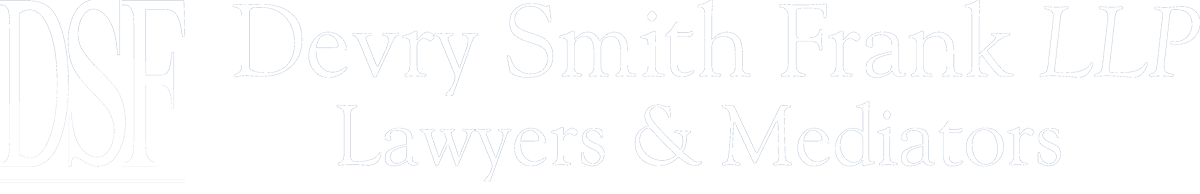 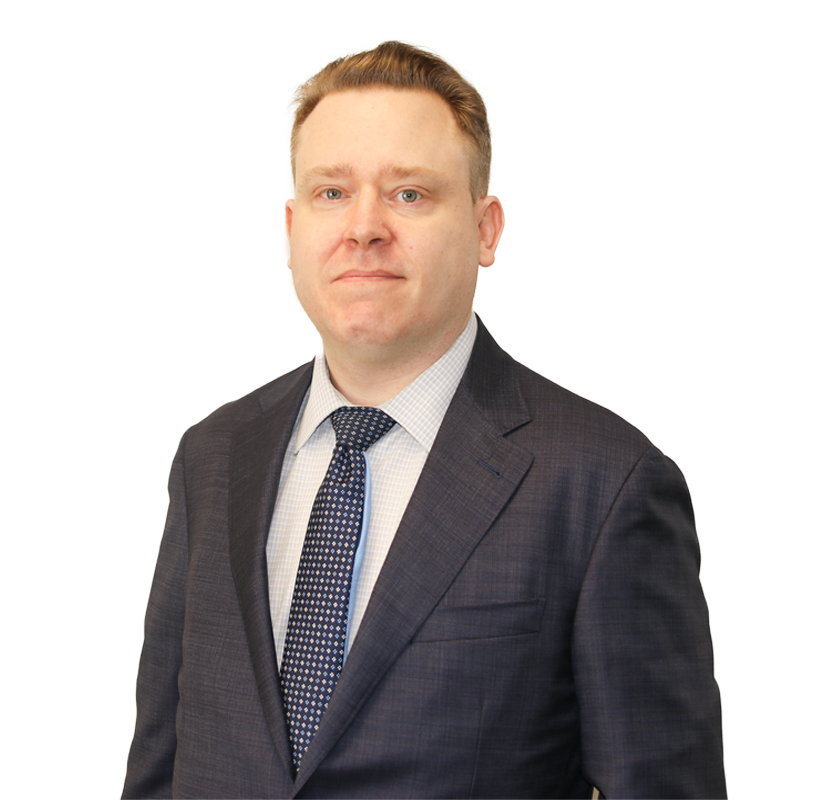 Nathaniel Hills, B.A. (Hons.), J.D. 
Tax Lawyer
416-446-5841 | Nathaniel.Hills@devrylaw.ca
What to Expect in a Canada Revenue Agency (CRA) Audit
Tax Lawyer’s Analysis
How is “Employee” Defined Under the Income Tax Act ?
The Income Tax Act (the “ITA”) does not define what constitutes an “employee”;
Definition in subsection 248(1) merely states that “employee” includes an officer;
The central distinction is as between a contract of service (employee) vs. a contract for service (IC);
The determination is a question of fact, and generally no single factor is on its own determinative, nor is a determination under another statute;
The concept of “employee” is thus left to the common law and the decision maker’s common sense used to apply the accepted factors to the specific scenario.
Common Law Definition of “Employee” for Income Tax Purposes
The CRA generally applies the ratios determined in two main cases when making a determination of employee versus contractor:
Wiebe Door Services Ltd v MNR, [1986] 2 CTC 200 (FCA):
The Federal Court of Appeal – taxpayer appeal from the Tax Court of Canada judgment, applying an “integration” test and holding that the workers who installed various garage doors etc. for the taxpayer under contract were employees by virtue of the “integral nature” of the workers’ work to the business;
The FCA overturned the Tax Court of Canada on the basis that the correct test is to examine all of the facts related to the relationship and determine holistically, using common sense and logic.
671122 Ontario Ltd. v Sagaz Industries, 2001 SCC 59:
Justice Major of the Supreme Court Summarizes the factors: control, chance of profit vs risk of loss, integration & tools and equipment;
Although largely supplanted by Laz-Y-Boy in the civil context, still typically used as reference point by the CRA.
New “two-step” test: 1392644 Ontario Inc. [Connor Homes] v Canada (National Revenue), 2013 FCA 85
Justice Mainville creates a two-step method – look to contract first, then examine as above for verifiable objective reality – subjective then objective;
Not truly a substantive break from Wiebe or Sagaz.
Common Law Definition of “Employee” for Income Tax Purposes
The Courts have also held that contracting through a corporation cannot be an employment relationship:
For example, see TBT Personnel Services Inc. v Canada, 2011 FCA 256:
Absent a sham – the use of a corporation in essence overrides any of the other factors – in tax law legal form matters;
However, be wary of “personal services business” issue.

In sum: employment or independent contractor is a question of fact, determined separately from any other statute or administrative regime.
Why Does CRA Care About Employee vs. Contractor?
The CRA’s main concern is with the protection of the tax base:
The payroll withholding system is designed to make compliance automatic for vast majority of Canadians;
Employer has the ultimate responsibility to ensure taxes are withheld and paid, otherwise they will be held liable.

Employers are not just responsible for withholding payroll taxes:
Employers are responsible to withhold amounts under the Canada Pension Plan and the Employment Insurance Act;
Employers must also make employer payments under these two acts, incentivizing the use of independent contractors.

The CRA is responsible for administering CPP and EI, including audit, assessment and collection from employers.
CRA Audits – Initial Stages
CRA audits related to employee vs contractor can be initiated for any number or reasons:
Payroll/Trust Examination leads to questions about status of workers;
Tip received from former worker;
Proactive request by employer/worker;
Random chance/selection;
High Risk Industries:
CRA considers some industries, for example construction to be “high risk” for compliance issues due to large volume of cash transactions;
Certain businesses, such as construction, are required to file supplemental information related to sub-contractors on the Form T5018;
Other high risk industries include salons, spas and trucking/delivery businesses.
Any of these can lead to a referral to the Rulings Directorate;
Will generally proceed by way of interview of business owner/executive team and review of both written agreements and conditions of work (field visit).
CRA Audits – Method and Conclusion
CRA will often contact employees/workers directly to conduct further inquiries:
This is normally contact first by phone to conduct a preliminary interview, then a written questionnaire is sent;
Based on the responses the auditors will make a determination using the framework from Wiebe Door and Sagaz;
Once a determination is made, the auditor will send a “proposal letter” to the taxpayer proposing changes and giving opportunity to make written submissions;
If a final determination is made that contractors were actually employees, payroll audit will normally be conducted;
Reassessments will be sent charging unremitted source deductions (income tax, CPP, EI);
Assessments for payroll are not subject to 90-day halt on collections action – if amount large will be referred immediately to collections division;
If employee has already filed and paid their taxes – this results in double tax.  They can request an adjustment for the balance so may want to negotiate with employee for the return of funds (paramount that employer seek further advice on this point).
Payroll Reassessments – Dispute Process
Should a taxpayer disagree with a reassessment, the only option is to object and preserve appeal rights:
The normal 90 day period for filing a formal Notice of Objection to the payroll amounts is applicable;
Unlike income tax and GST/HST reassessments, CPP and EI reassessments have no statutory mechanism for an extension of time – once the 90 days expires there is no further right to dispute;
Interest and penalties are calculated as a percentage of the amounts owing on reassessment, includes separate penalties for late remittance based on assigned reporting period;
Should taxpayer be unsuccessful on objection still maintains the right to Appeal to the Tax Court of Canada.
Only other relief available is on interest and penalties not underlying tax/principal amounts:
Taxpayers who have a large interest balance or significant penalties may want to consider a Taxpayer Relief Application to request cancellation of same;
The relief is completely discretionary for CRA – high bar to relief being granted so seek legal assistance.
Thank you.
Nathaniel.Hills@devrylaw.ca
416-446-5841
Is the Level of Sophistication of an Employee relevant in Determining the Enforceability of a Termination Clause?
Background
The Employment Standards Act, 2000 (ESA) sets out the minimum statutory entitlements for employees; i.e., the notice period for termination pay which ranges from one to eight weeks based on duration of service and statutory severance (an additional one week per year of service up to 26 weeks, if certain conditions are met).
Neither employees nor employers may contract out of the ESA 
For example, an employment contract may specify the employee’s entitlement upon termination without cause, as long as entitlement is equal to or greater than the minimum standards in the ESA.
Termination clauses must be drafted clearly, concisely, and carefully; in particular if seeking to limit the employee’s entitlement to ESA minimums only.
Background
If the contractual notice period is less than the statutory minimum, it is null and void. Machtinger v HOJ Industries Ltd (1992 – Supreme Court of Canada)
Where the termination clause is found to be unenforceable (i.e., where it attempts to contract out of the ESA statutory minimums), the employee will be entitled to a longer notice period under the common law.
If a “with cause” provision in the contract is unenforceable, the entire termination scheme will be unenforceable. Waksdale v Swegon North America Inc (2020 – Court of Appeal for Ontario)
Is the Level of Sophistication of an Employee relevant in Determining the Enforceability of a Termination Clause?
Rahman v Cannon Design Architecture Inc. (2021 ONSC 5961)
The employee, Ms. Rahman, was a “woman of experience and sophistication” hired into a reasonably senior role at a significant salary.
The employee received assistance from legal counsel prior to signing her employment contract, and her legal advice focused on the termination provisions outlined in the offer letter.
“CannonDesign maintains the right to terminate your employment at any time and without notice or payment in lieu thereof, if you engage in conduct that constitutes just cause for summary dismissal.”  (Rahman at para. 16)
Is the Level of Sophistication of an Employee relevant in Determining the Enforceability of a Termination Clause?
The termination provisions were included despite negotiations between the parties, each being sophisticated and having the benefit of time and independent legal advice.
Ms. Rahman was terminated following over three years of service with the backdrop of the COVID-19 lockdown and enterprise-wide layoffs.
The employee commenced an action against her employer on the grounds that the termination provision violated the ESA.
Justice Dunphy found that the termination provisions do not contravene the ESA.
Employee Sophistication Does NOT Impact the Legality of a Termination Provision
In two subsequent decisions, just weeks after Rahman v Cannon Design Architecture Inc. (Rahman) the court took the opposite approach.
In Livshin v The Clinic Network Canada Inc. (2021 ONSC 6796) and Campbell-Givons v Humber River Hospital (2021 ONSC 6317) the court applied the decision in Waksdale and determined that the “just cause” provisions were unenforceable. 
Notably, and in stark contrast to the analysis applied in Rahman, the Court held that the sophistication of an employee is not relevant in determining the enforceability of a contractual termination provision.
Livshin v The Clinic Network Canada Inc.
Facts: The Plaintiff, Steve Livshin, was employed by The Clinic Network Canada Inc. on a fixed-term contract. Livshin was terminated with one year remaining under his fixed-term agreement due to a decline in business due to the COVID-19 pandemic. Livshin was offered 24 weeks of pay in lieu of notice if he executed a full and final release in favour of the Clinic. Livshin declined to sign the release and, based upon its interpretation of the employment agreement, the Clinic paid the Plaintiff two weeks of termination pay.
Employee’s Argument: The “just cause” provision of the employment agreement was overbroad, violated the ESA, and thereby rendered the entire termination clause unenforceable. 
Employer’s Argument: The “just cause” provision complied with the ESA, but that if it was, the termination provision should nevertheless be enforced as the employee was a sophisticated employee who had freely negotiated his employment contract.
Livshin v The Clinic Network Canada Inc.
Issue: Is the level of sophistication of an employee relevant in determining the enforceability of a termination clause? 
Decision: The Court found in favour of the employee, finding that the “just cause” provision was in violation of the ESA and as such –  voided the entire termination clause. The judge further found that the severability clause of the employment agreement did not save the termination provision. The employee was awarded payment for the balance of the time remaining under his fixed-term contract.
Takeaway: The sophistication of an employee is NOT a relevant consideration in determining the enforceability of a termination provision
Campbell-Givons v Humber River Hospital
Facts: Lorna Campbell-Givons, was a 61 year old Senior Labour Relations Specialist who worked for Humber River Hospital for 19 months before her employment was terminated without cause. Upon termination, Campbell-Givons was provided with three (3) weeks of pay in lieu of notice, which the Hospital maintained was the amount to which she was entitled under her employment contract.  
Employee’s Argument: That the “for cause” termination provision in her contract did not comply of the ESA and therefore rendered the entire termination clause unenforceable.
Employer’s Argument: The termination clause complied with the ESA and enforceable; alternatively, it should be upheld due to the sophistication of the parties as per Rahman
Campbell-Givons v Humber River Hospital
Issue: Is the level of sophistication of an employee relevant in determining the enforceability of a termination clause? 
Decision: The court held that the termination provision in the employee’s employment contract was void and unenforceable, and set her common law notice entitlement at 4.5 months.
Reasoning: The fundamental determination is whether or not the clause or clauses in issue violate the ESA. If it does, then the clause(s) is void.  
Takeaway: A termination clause cannot comply with the ESA for some employees but violate the ESA for others. It either violates the ESA or does not, and it either enforceable or not.
Campbell-Givons v Humber River Hospital
“It is also problematic, in my opinion, to engage in a detailed analysis about the level of sophistication of an employee and whether or not they had time and opportunity to obtain legal advice. A termination clause cannot comply with the ESA for some employees but violate the ESA for others. It either violates the ESA or does not, and it either enforceable or not.” (para. 46)
Conclusion
Rahman suggests that there may be an exception to Waksdale where an employee is highly sophisticated and receives legal advice.
However, the subsequent decisions in Livshin and Campbell-Givons make it clear that there is no guarantee a court will consider the sophistication of the parties to the employment agreement.
There may not be one rule for the sophisticated, and another rule for the unsophisticated.
Termination clauses must be drafted clearly, concisely, and carefully; in particular if seeking to limit the employee’s entitlement to ESA minimums only — regardless of the sophistication of the parties.